Acantilado
Escarpa casi vertical en un terreno.
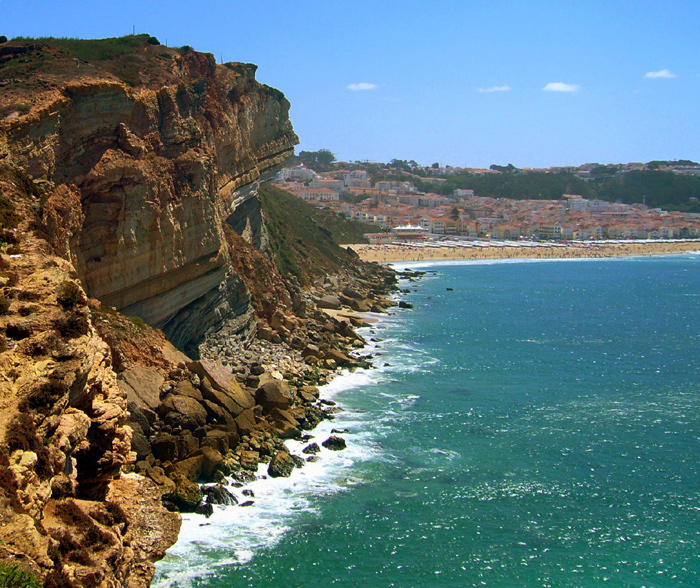